Cuckoo, where are you?

Cuckoo, where are you?

Sol – Mi! Sol – Mi!
Cuckoo, où es tu?

Cuckoo, où es tu?

Sol – Mi ! Sol – Mi!
4
4
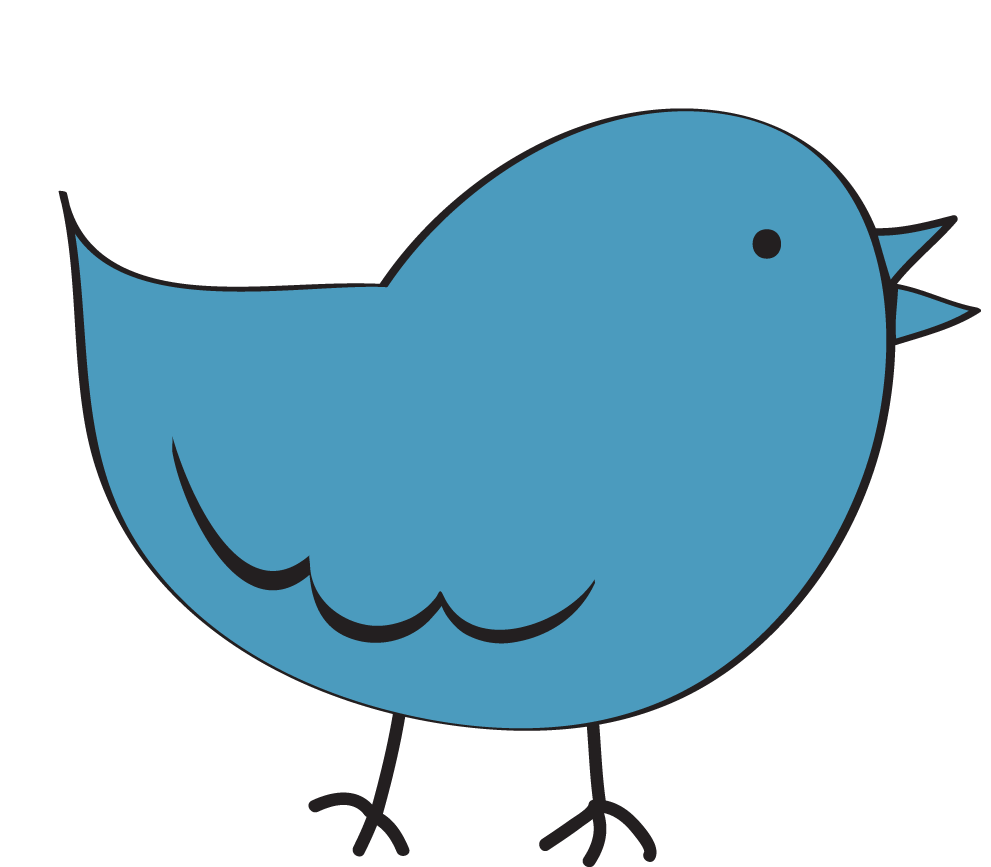 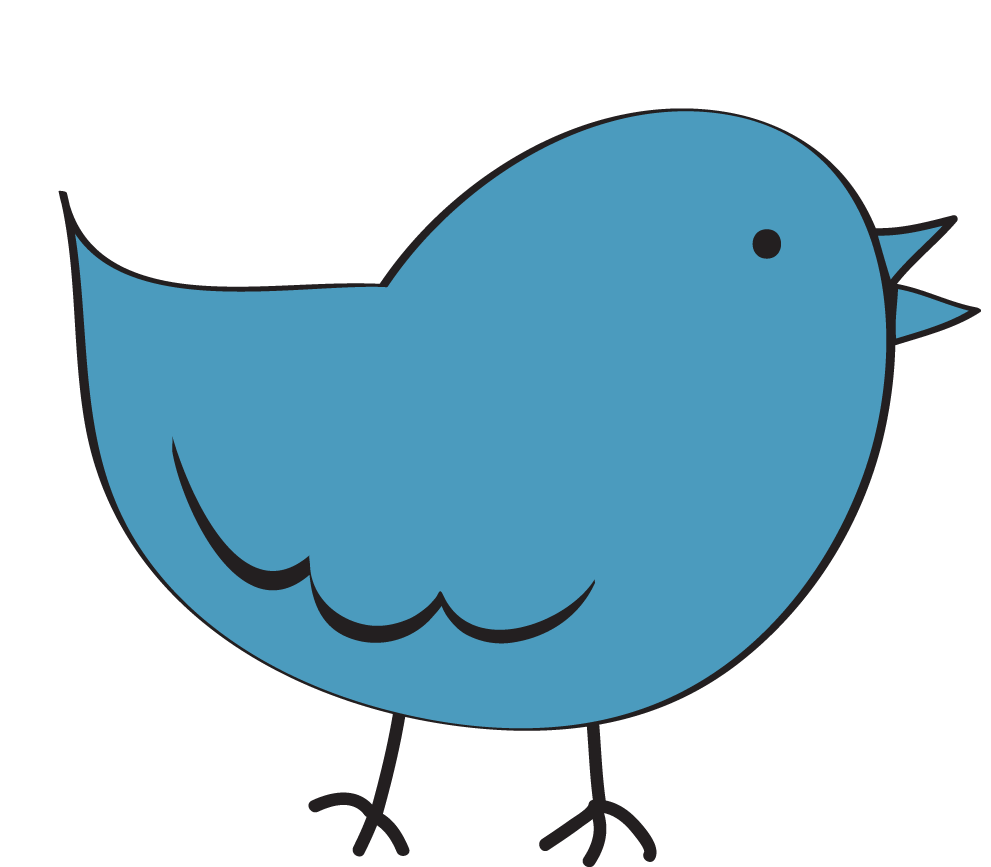 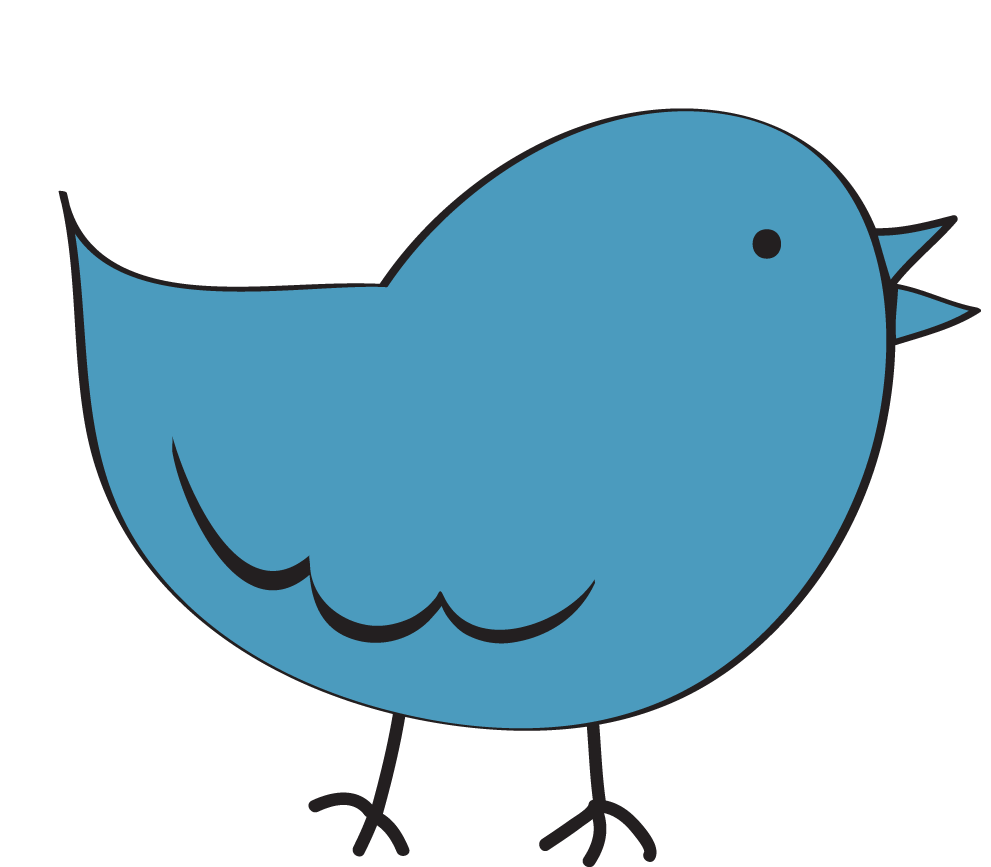 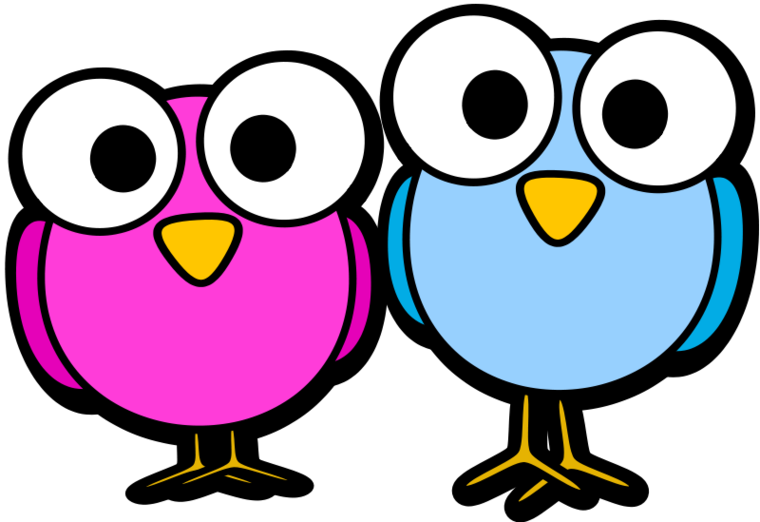 4
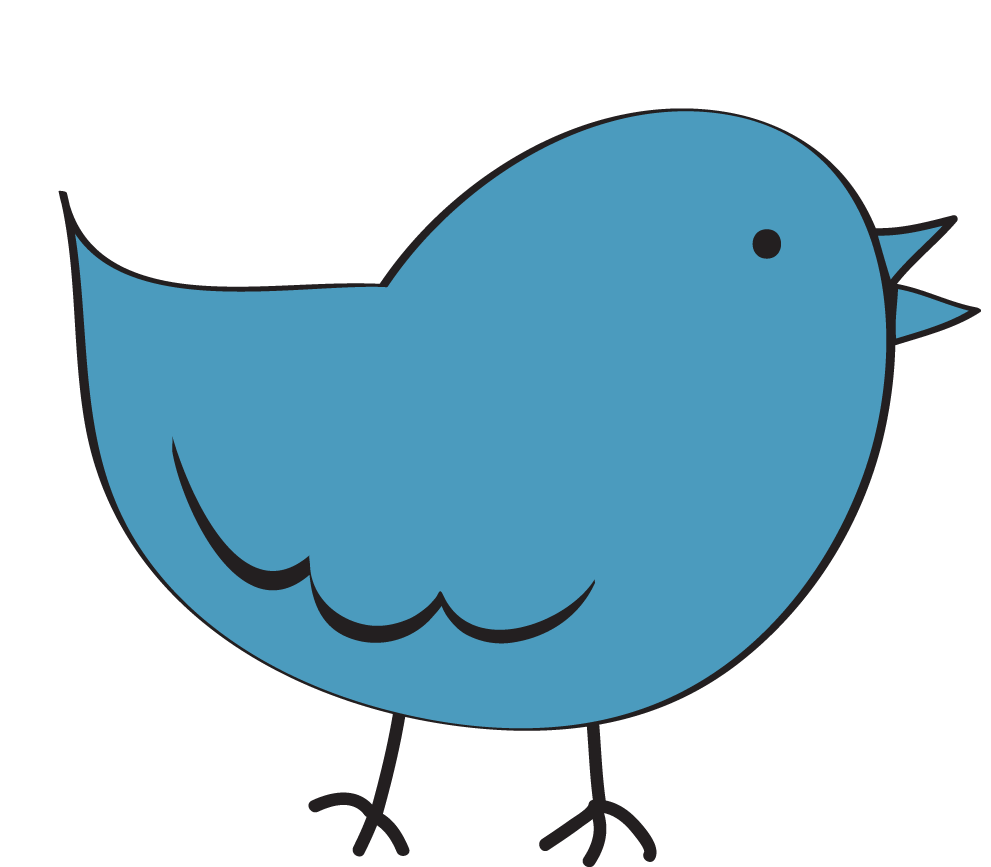 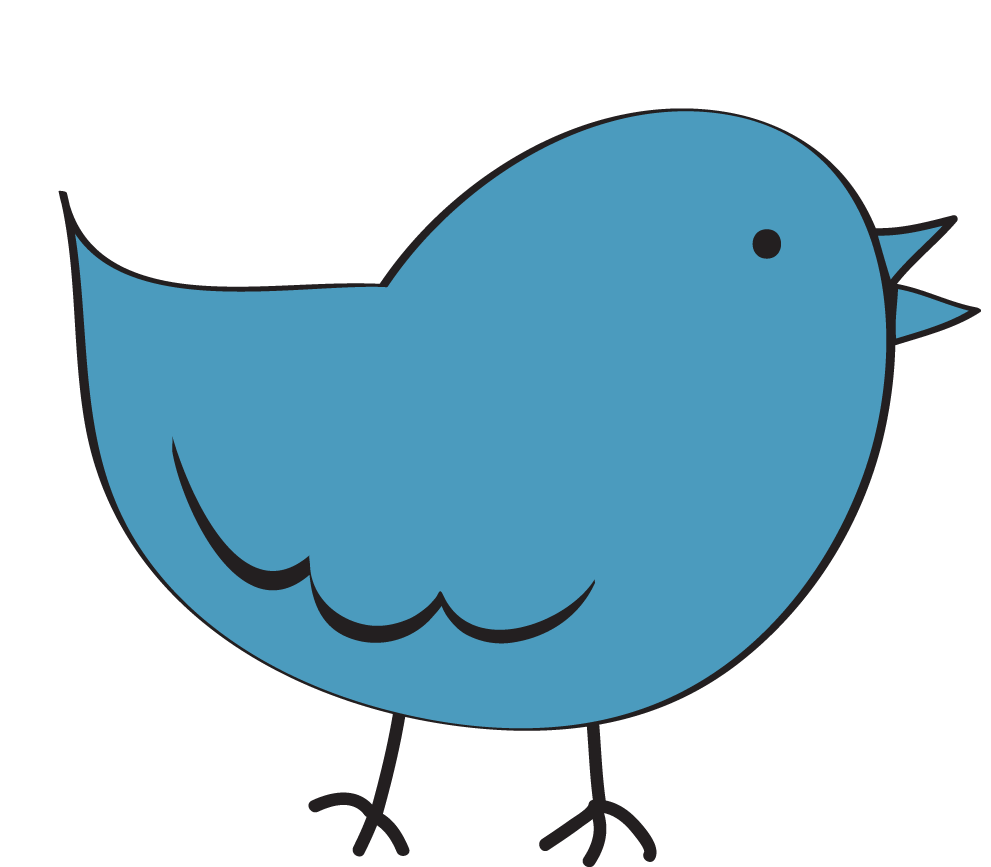 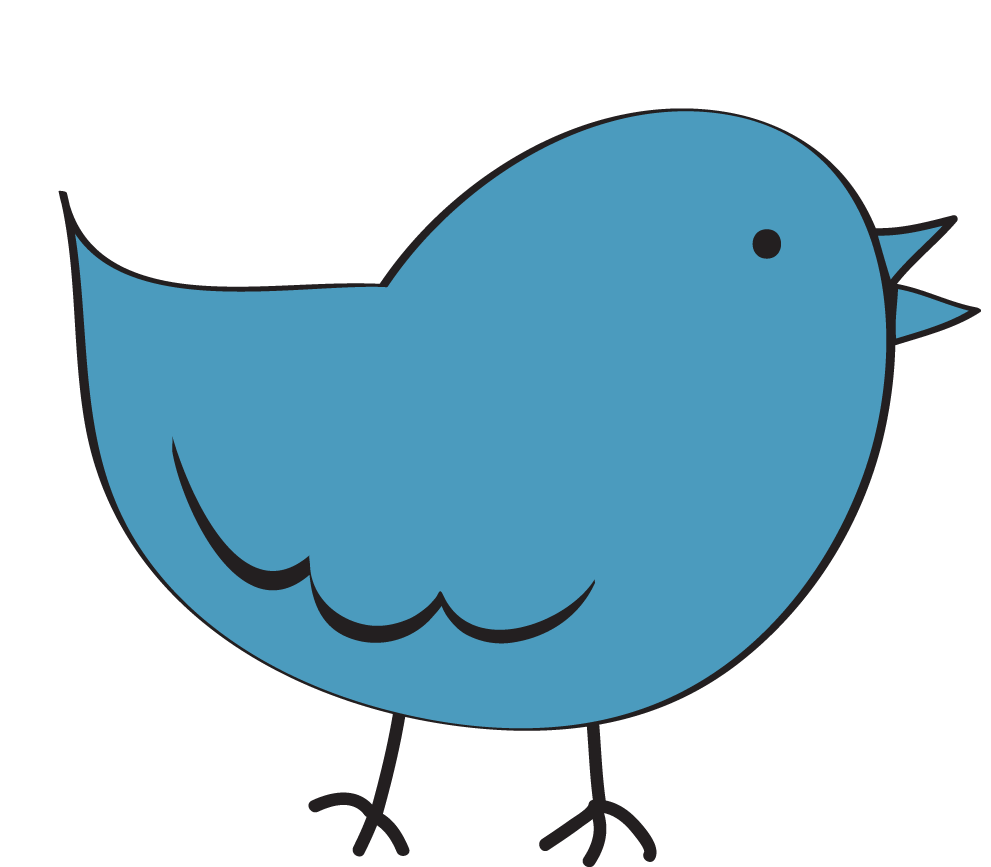 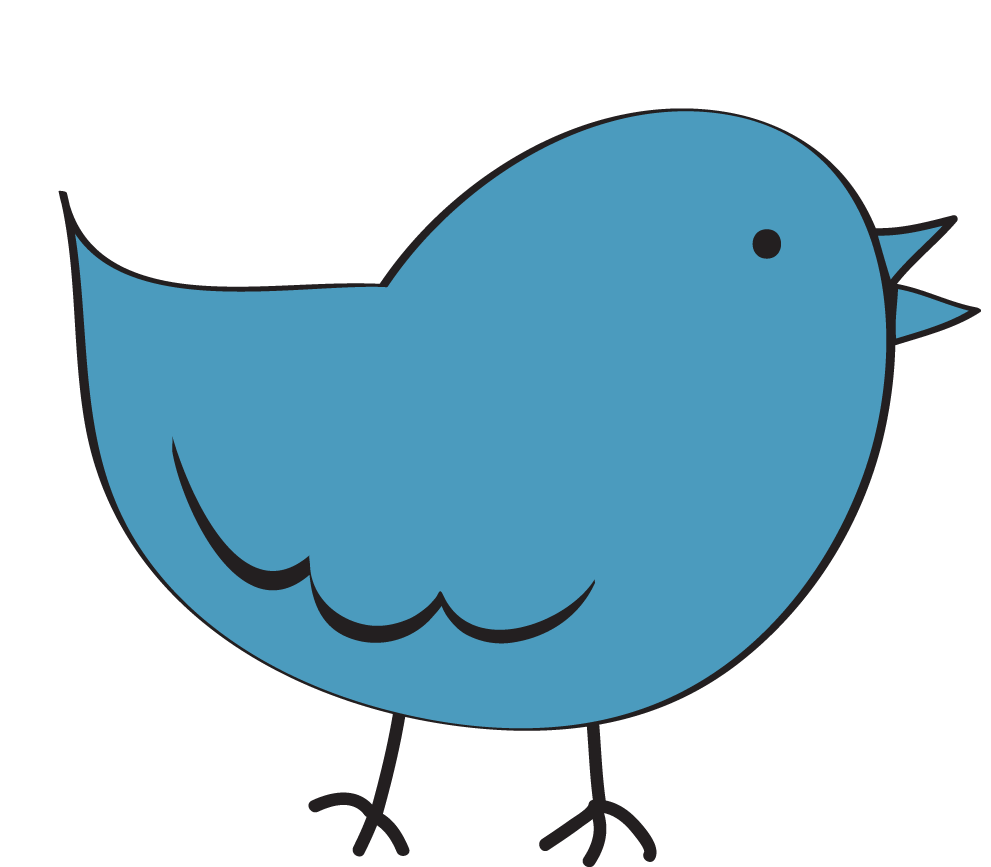 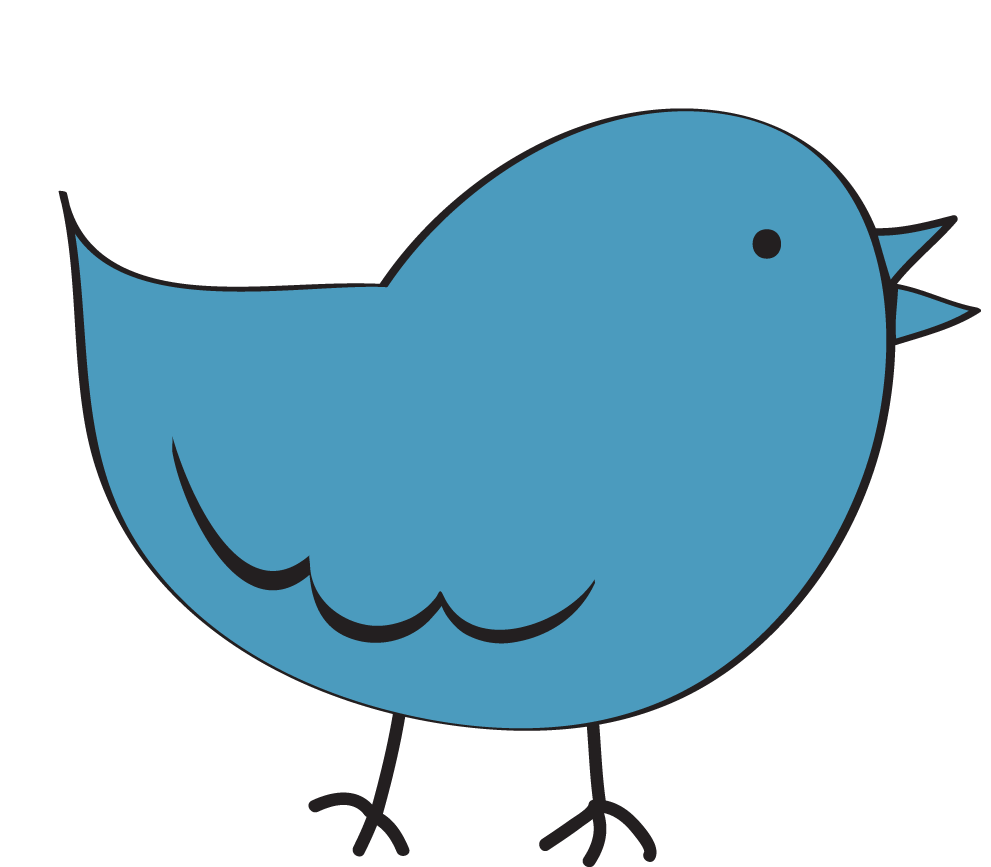 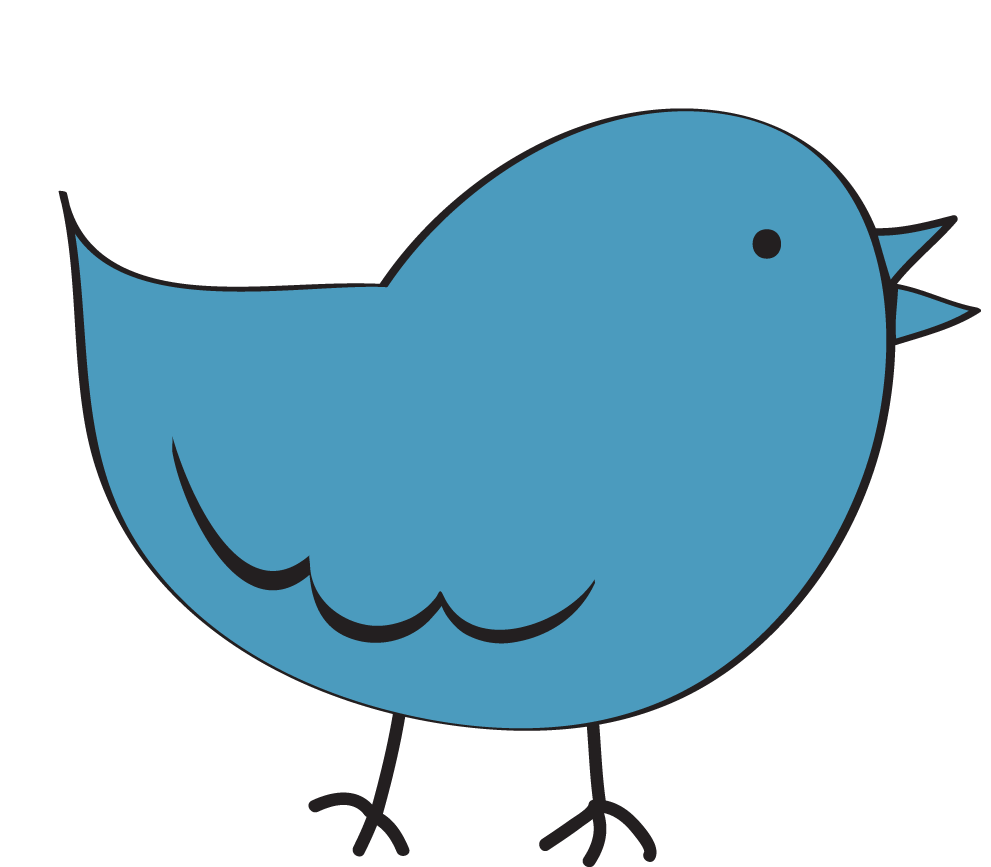 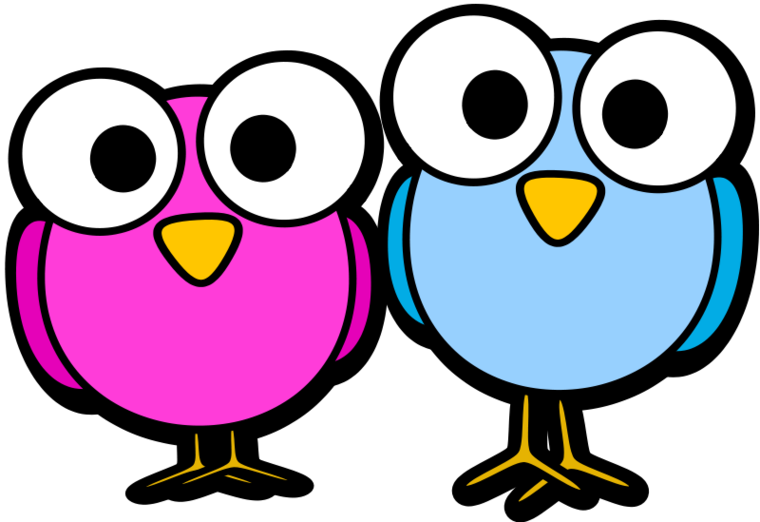 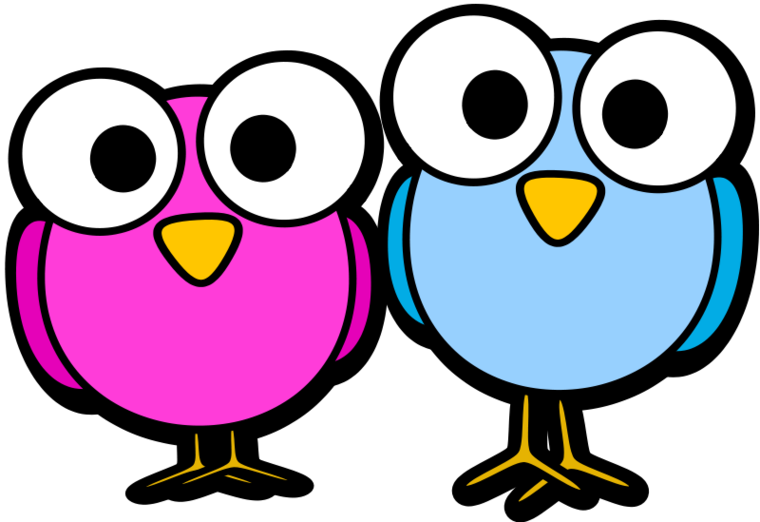 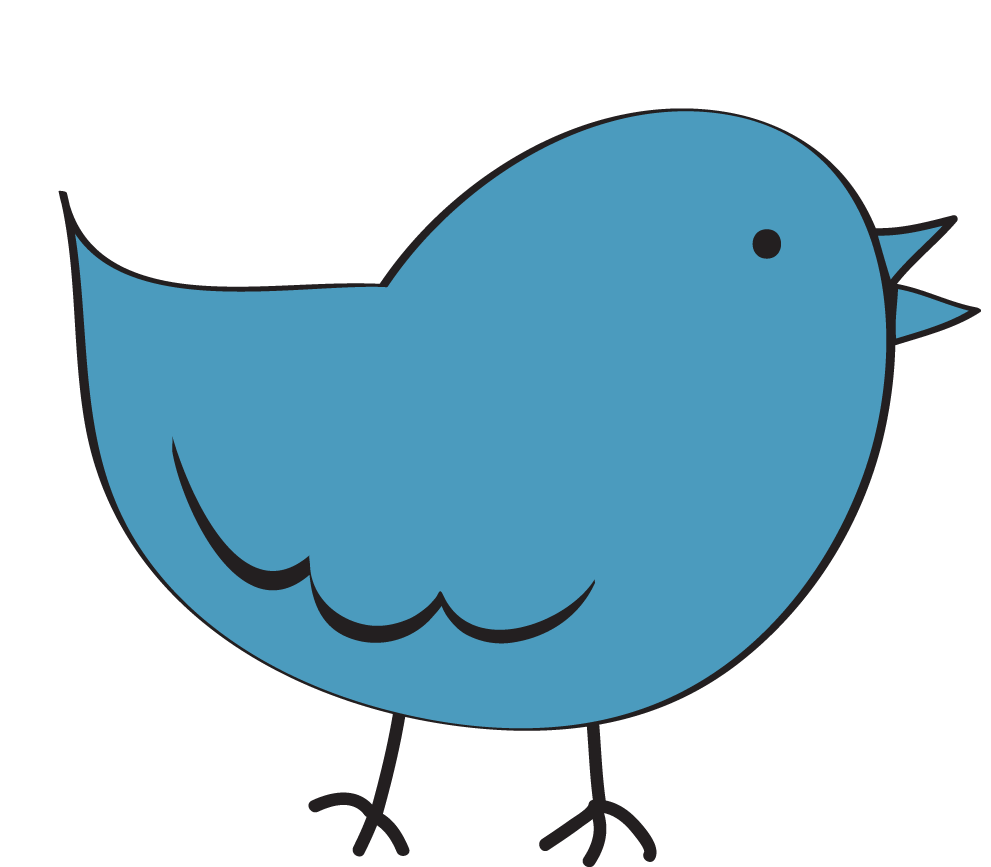 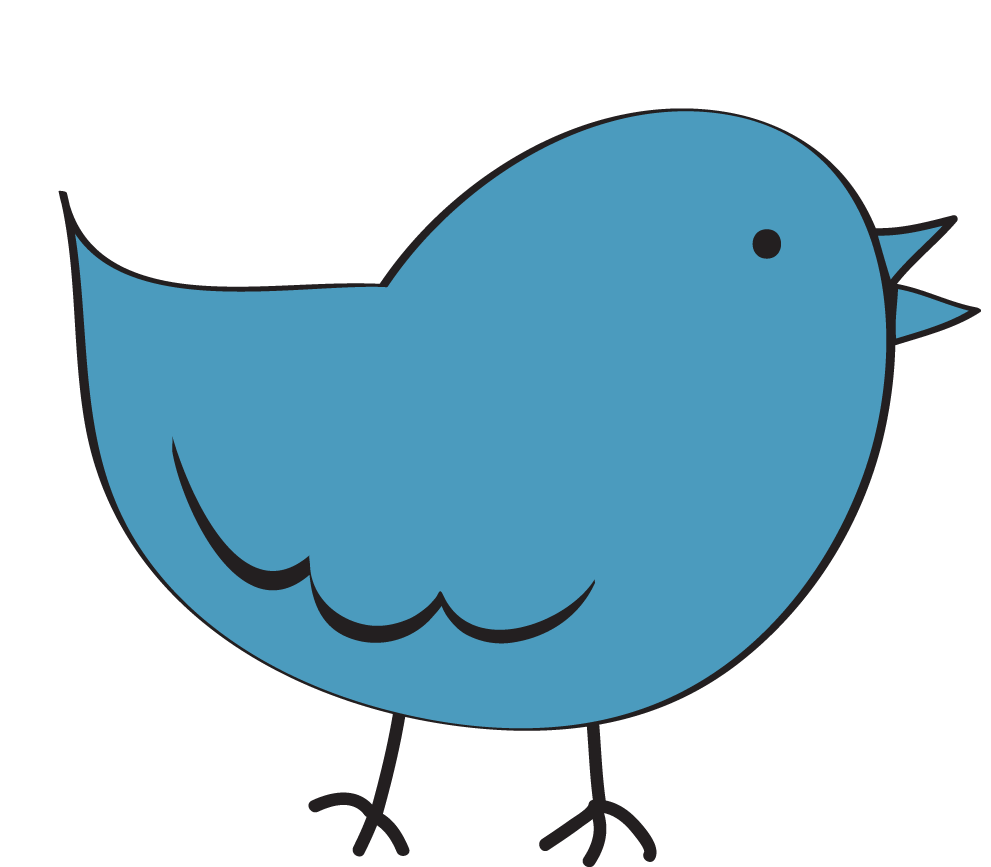 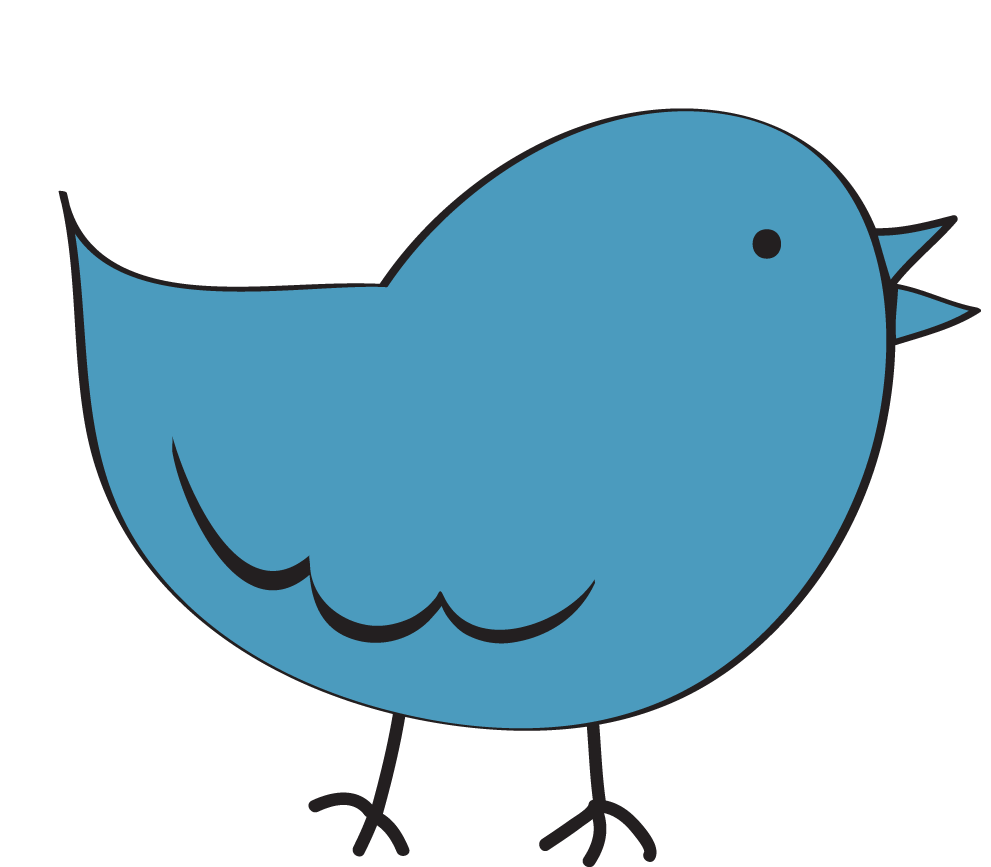 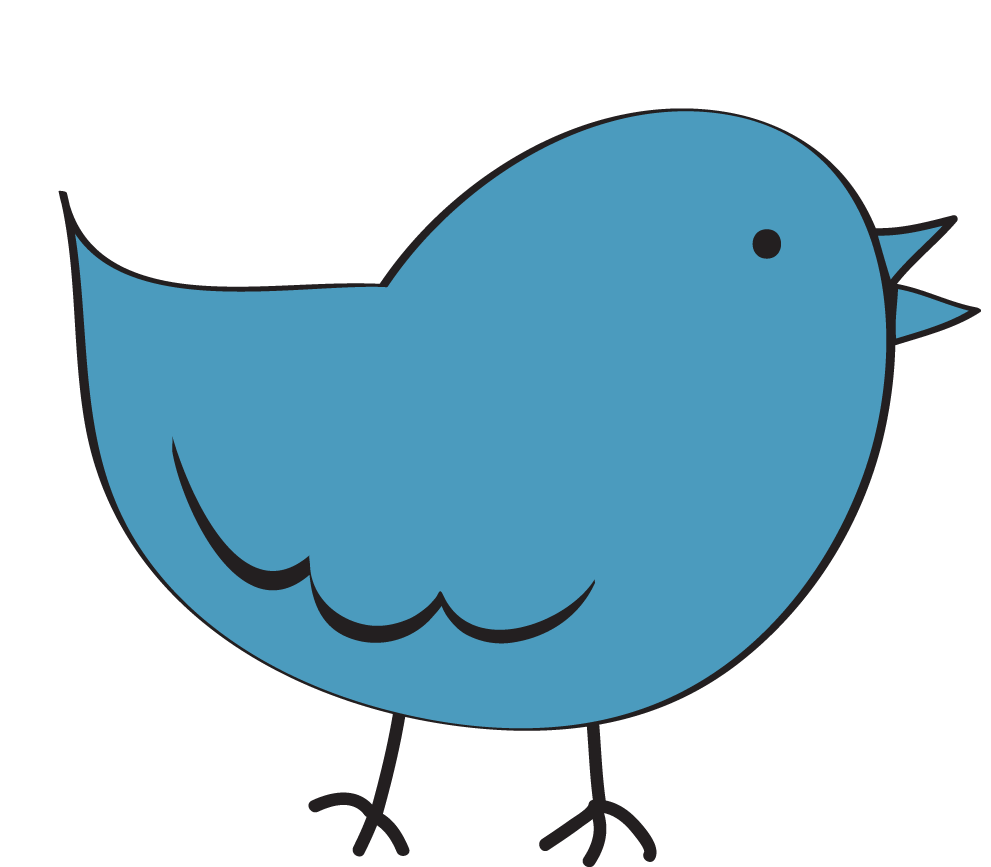 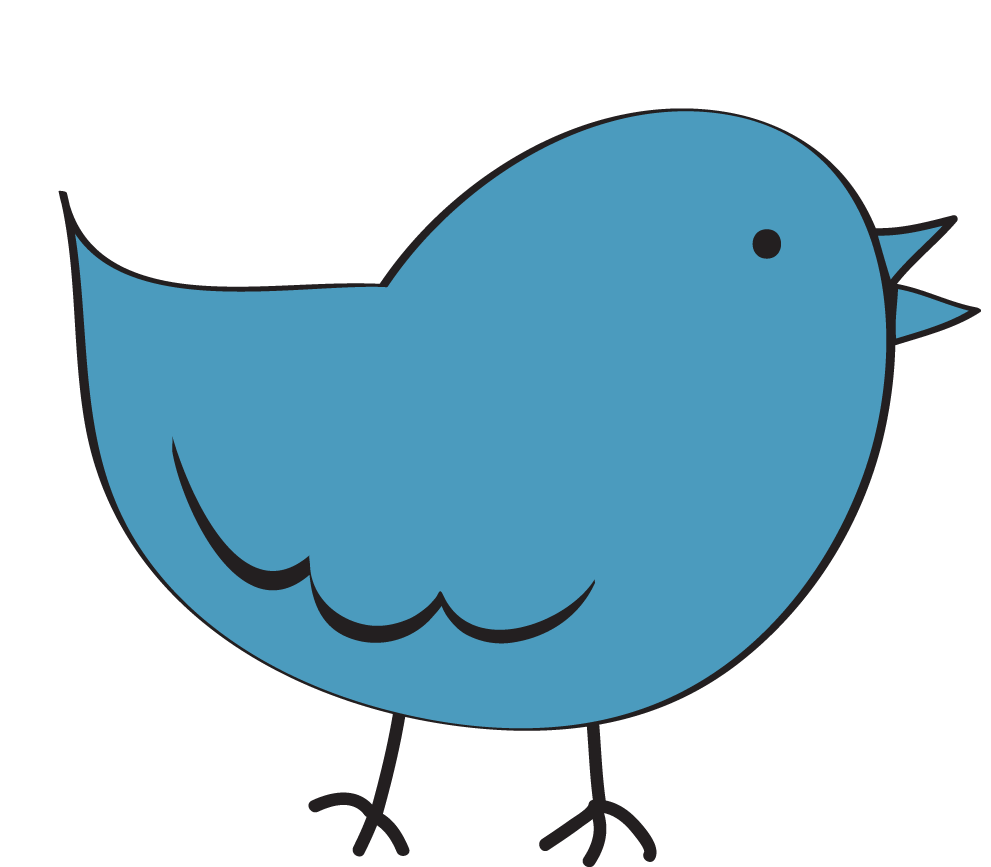 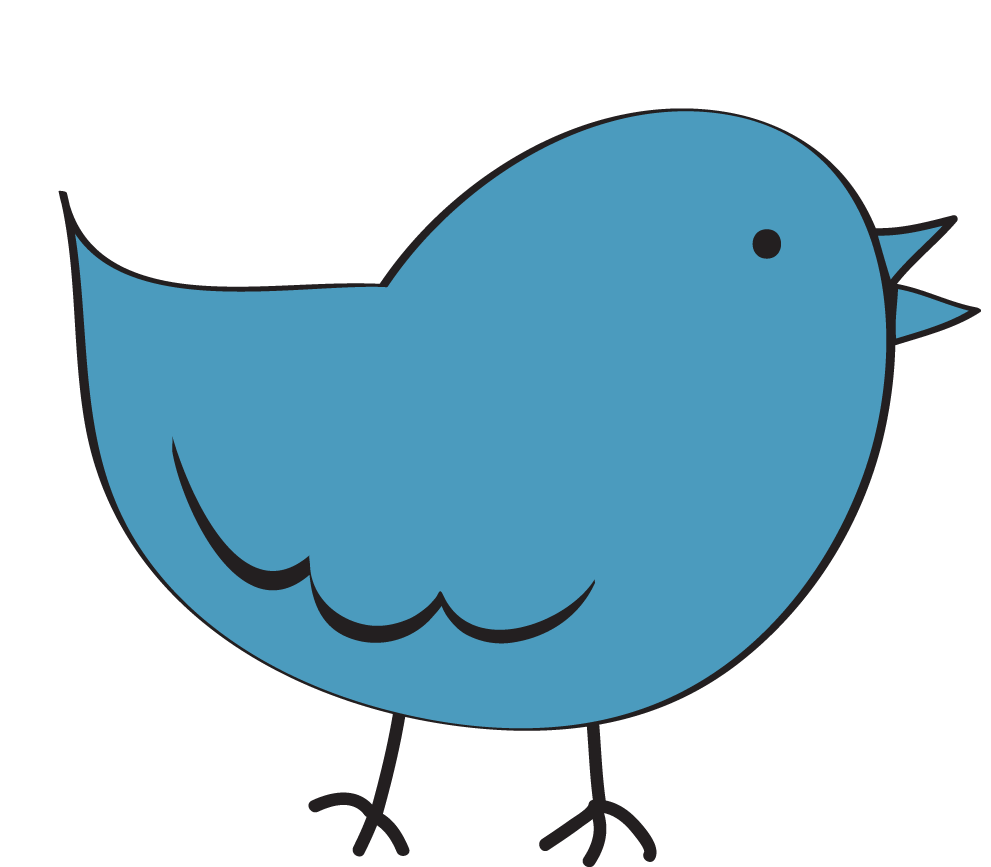 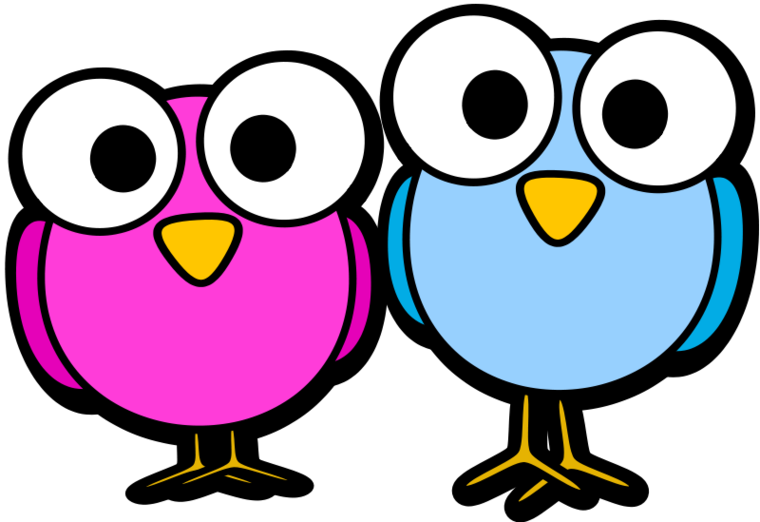 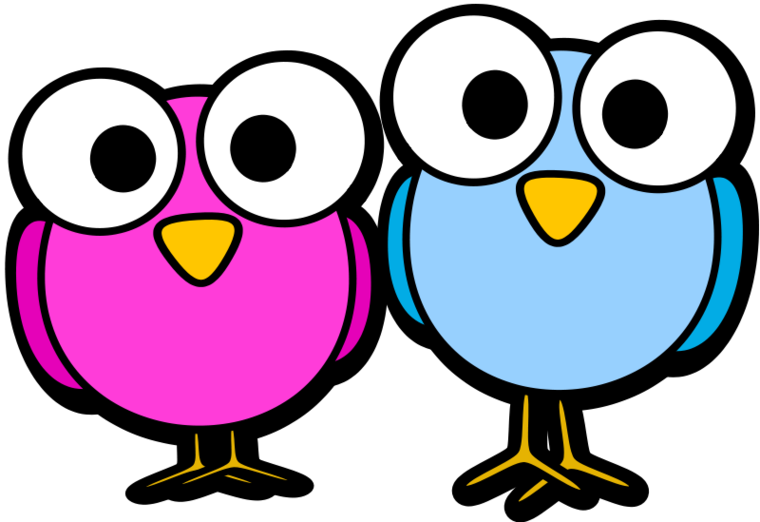 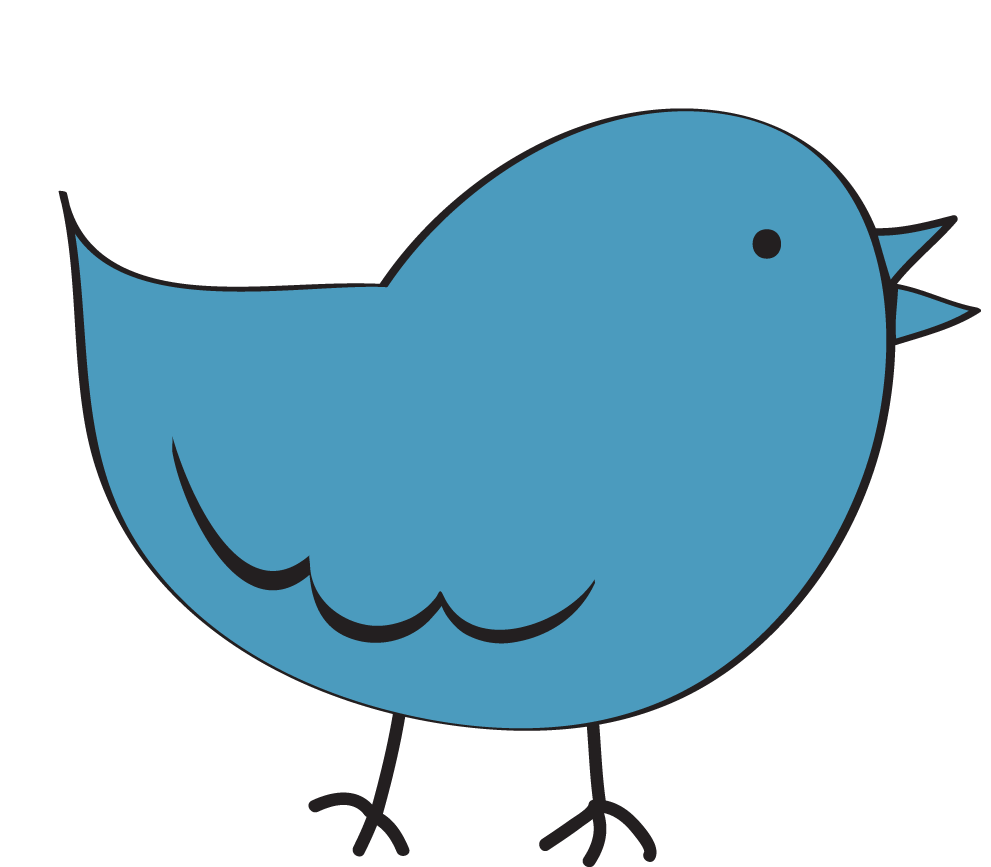 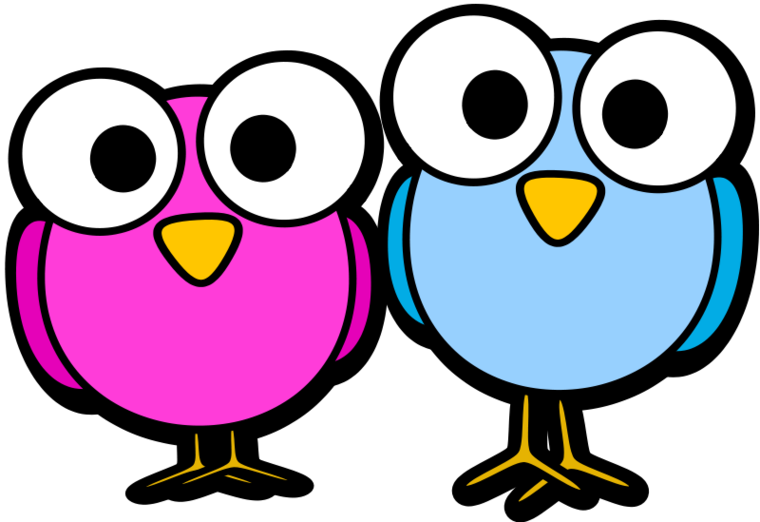 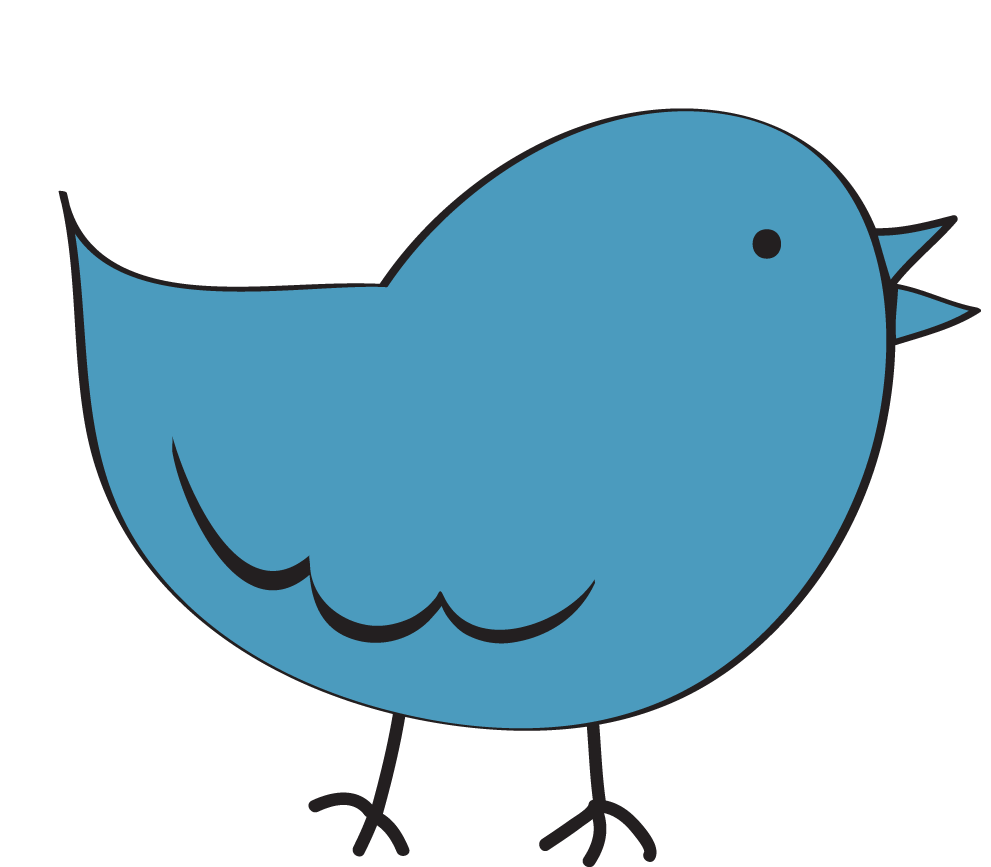 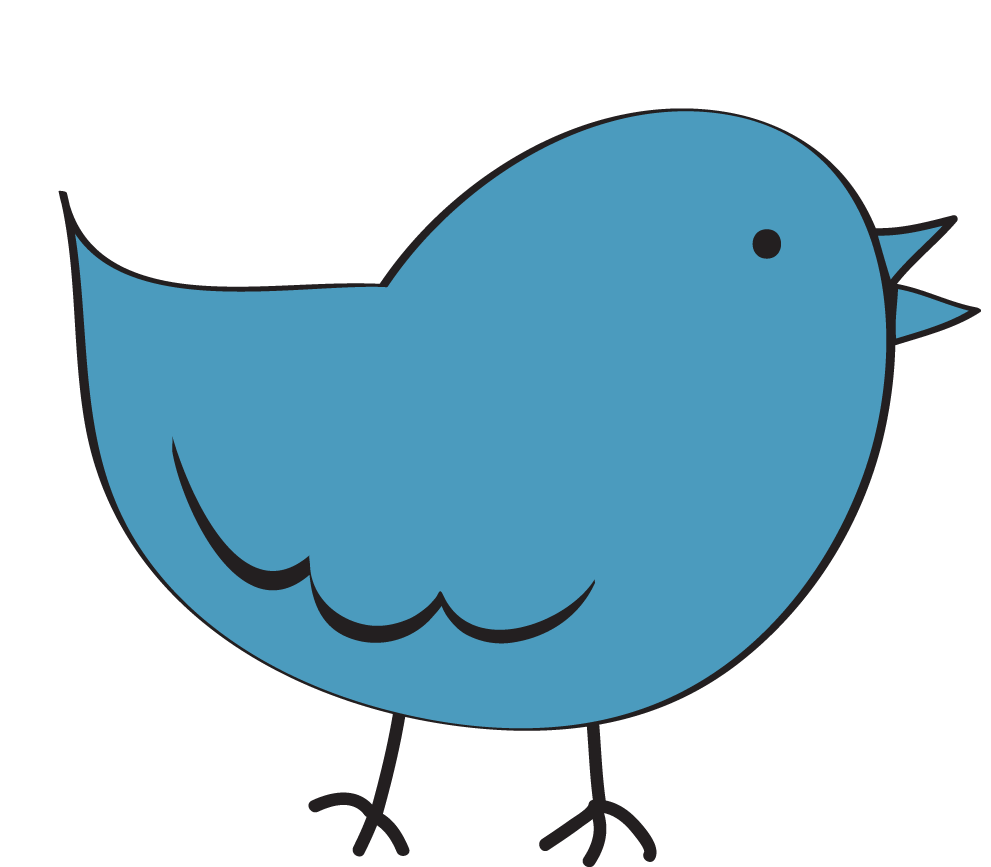 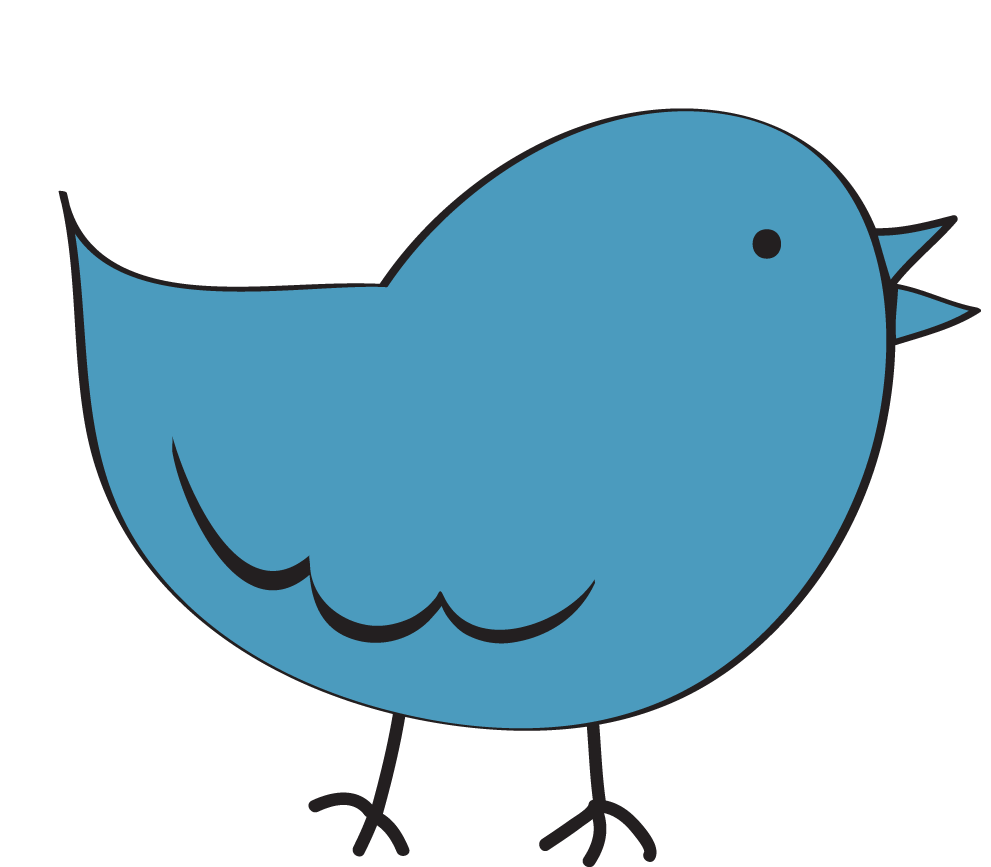 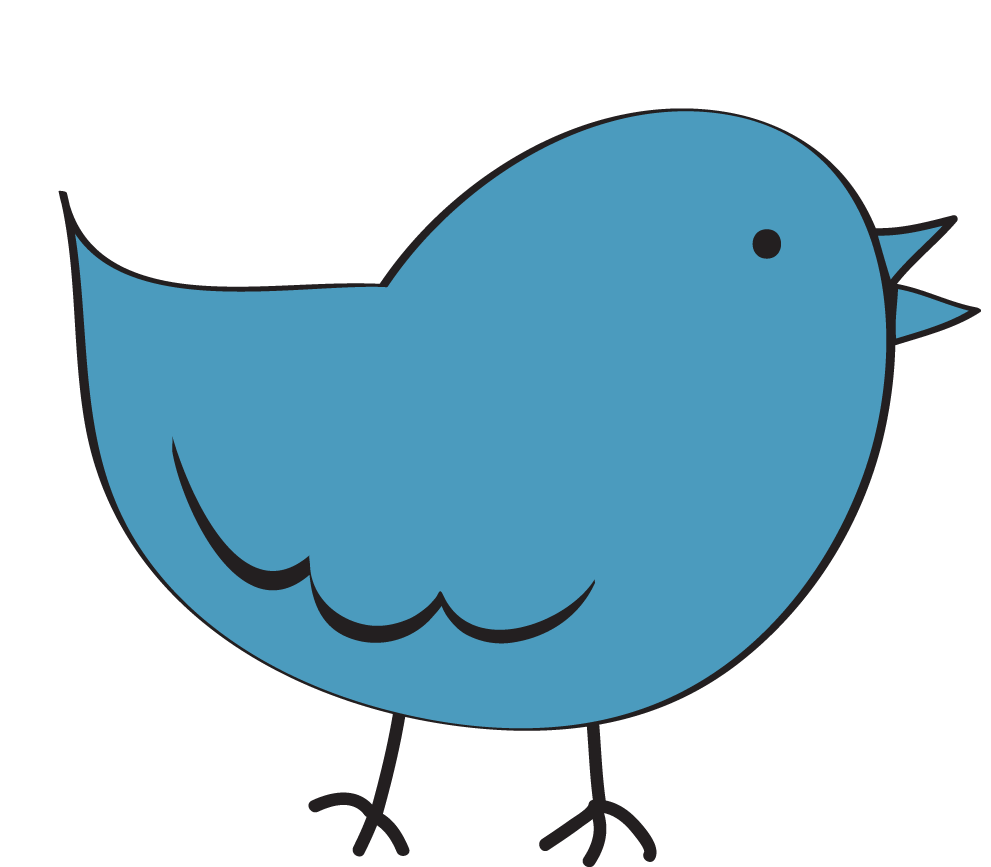 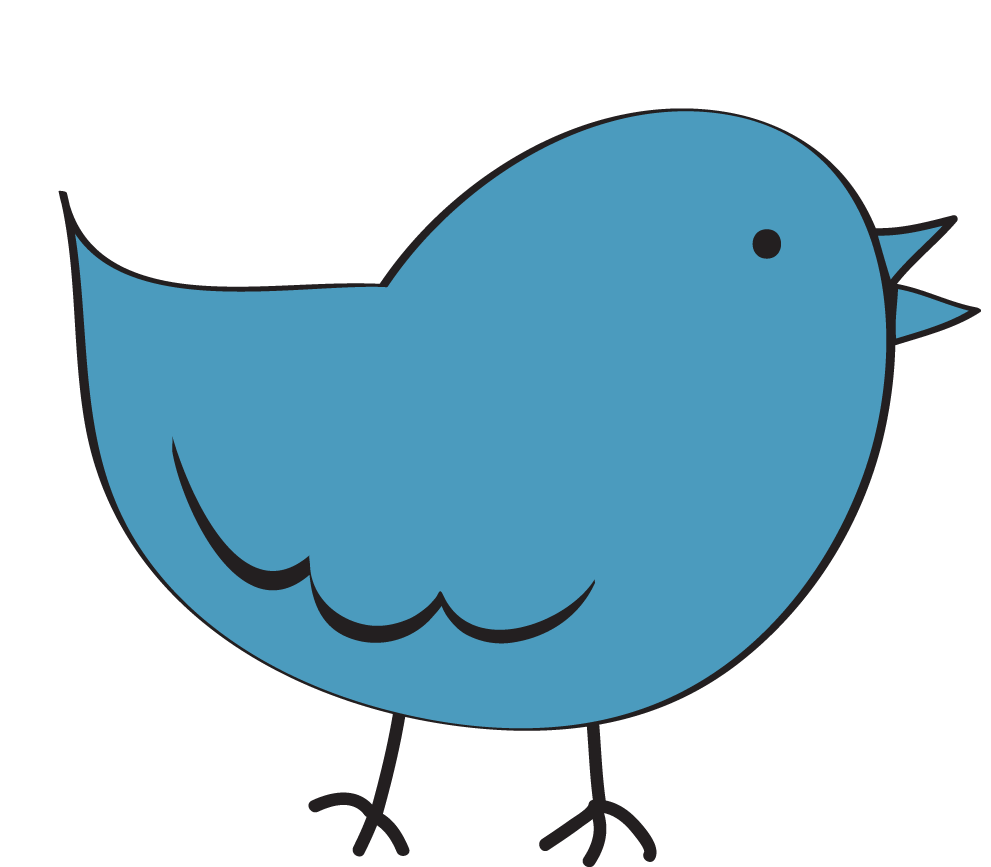 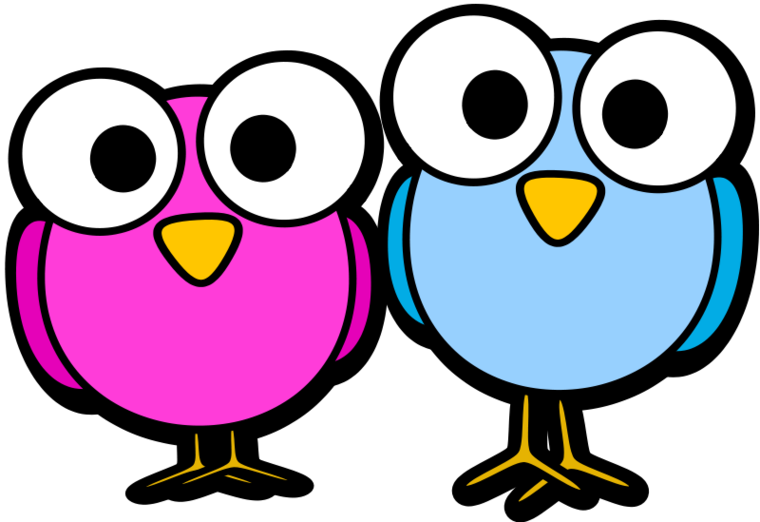 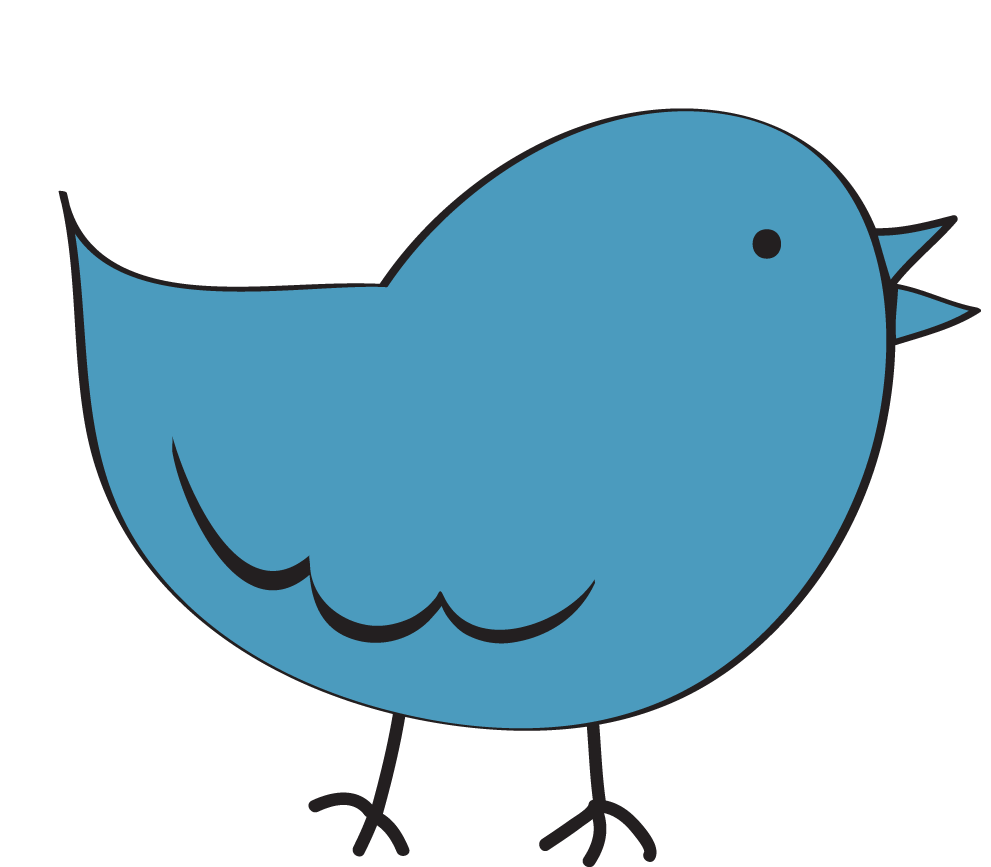 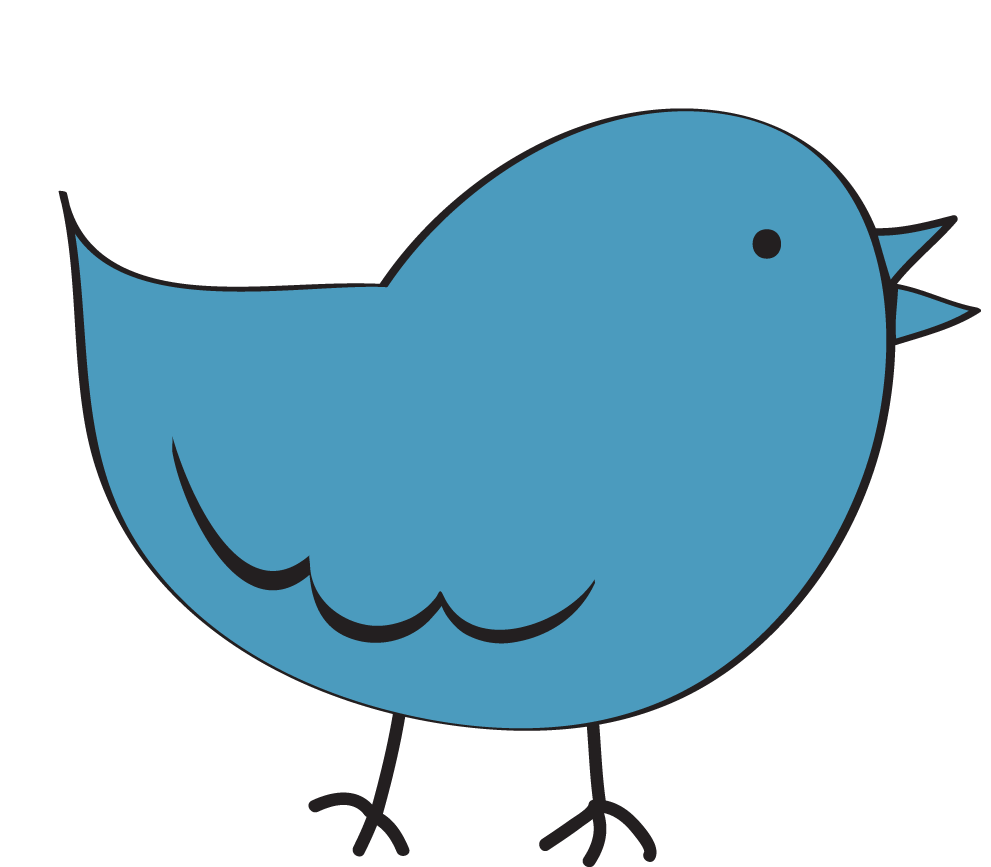 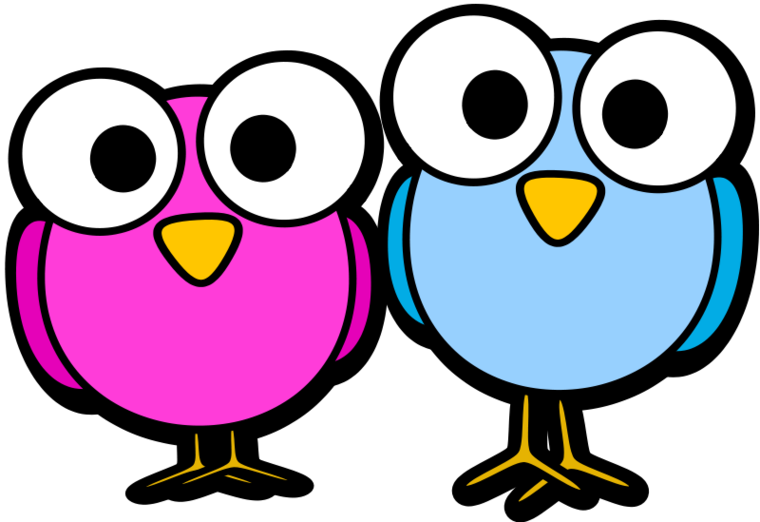 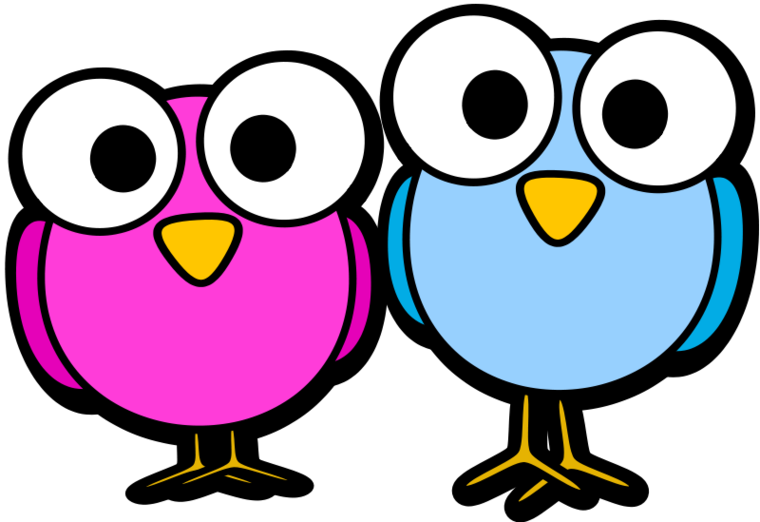 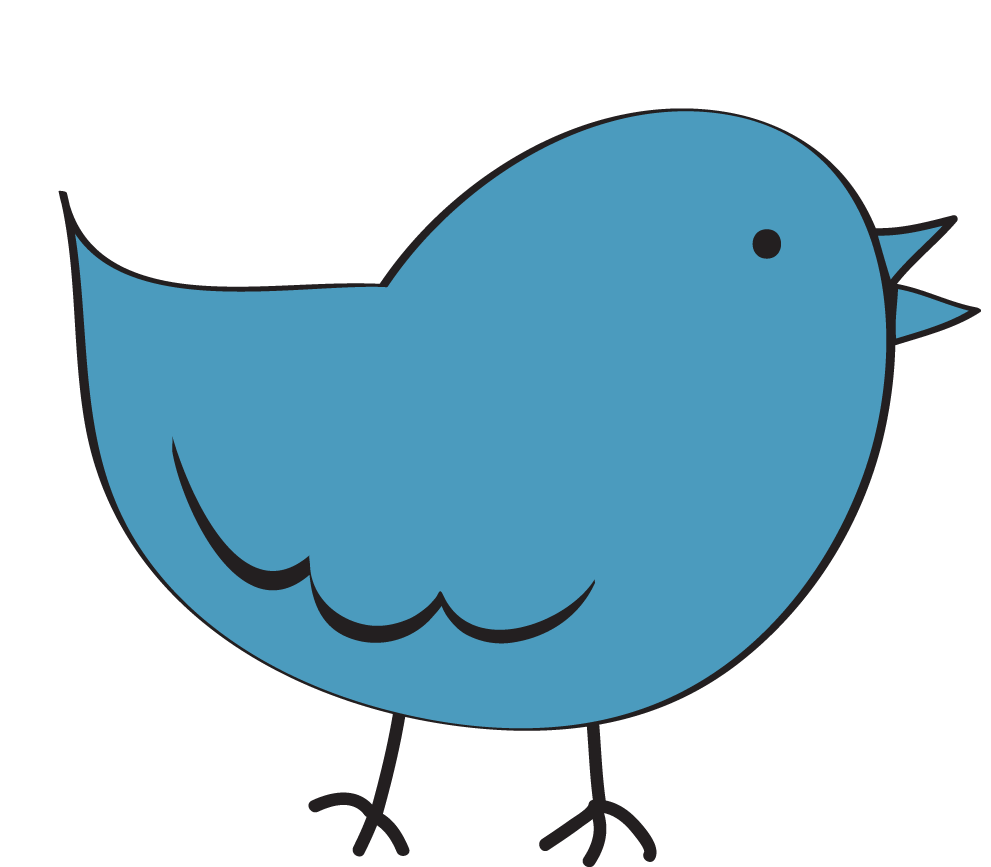 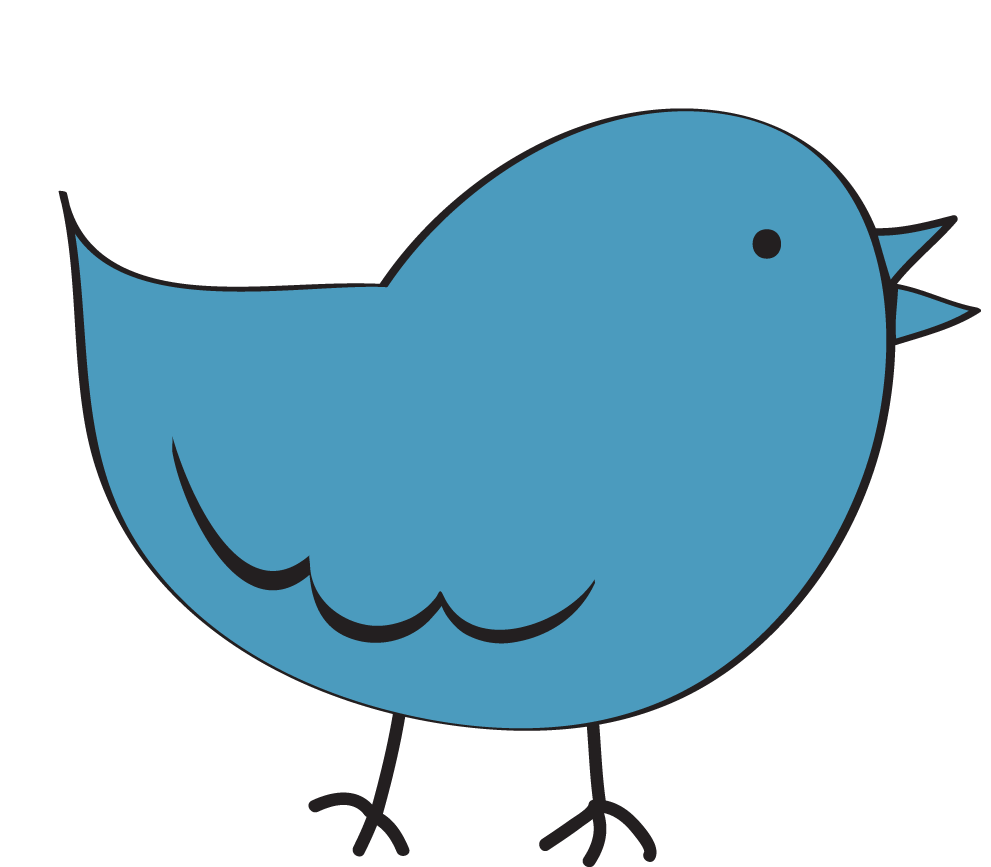 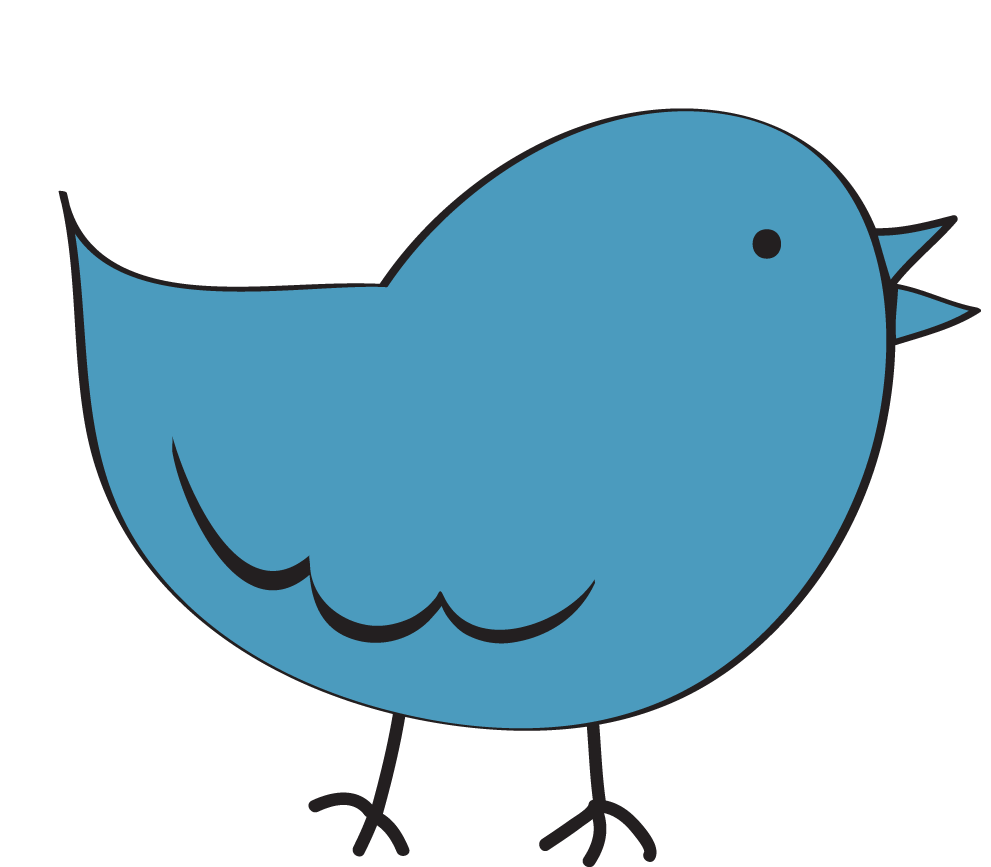 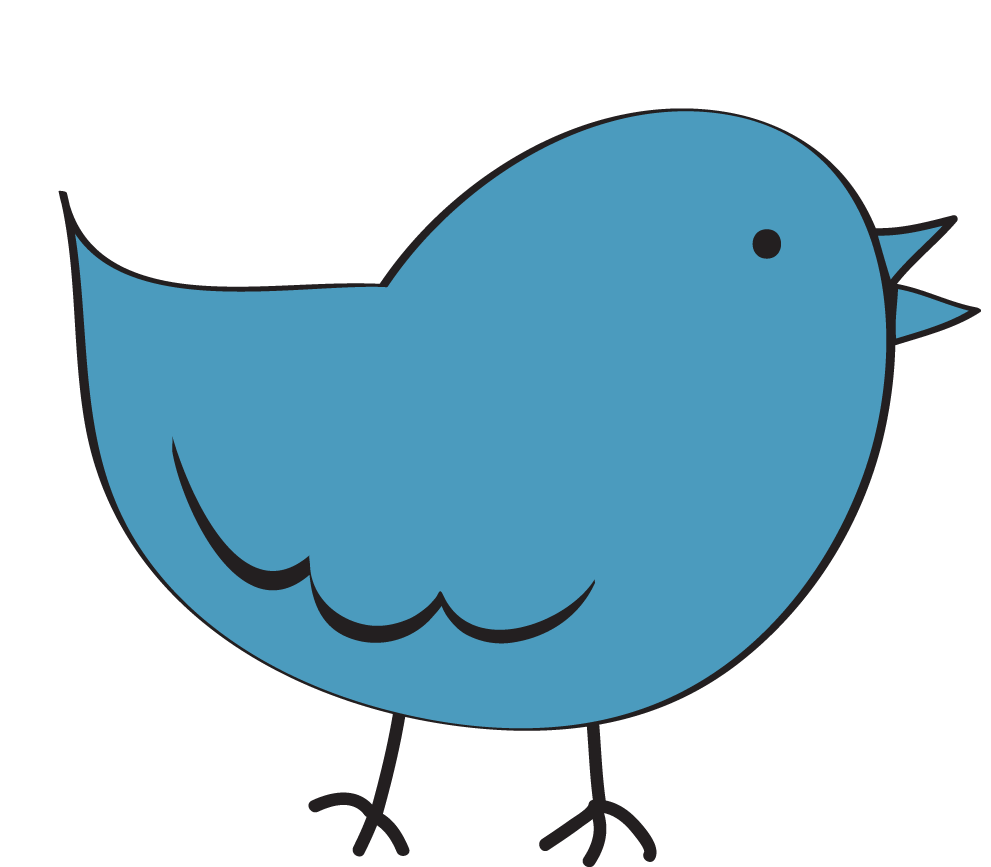 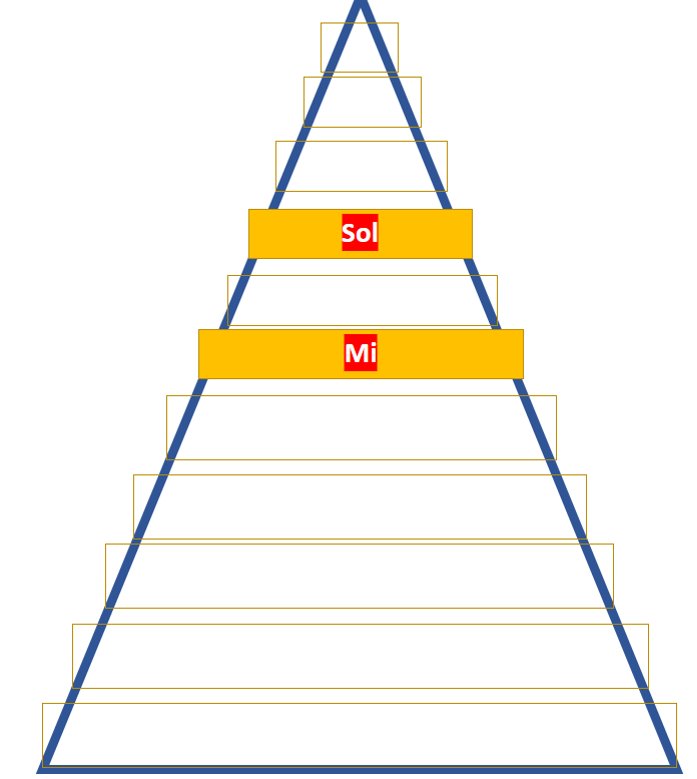 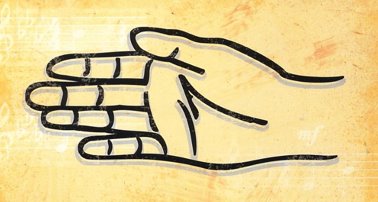 Sol
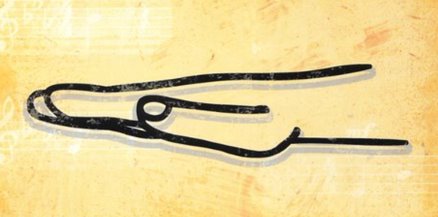 Mi
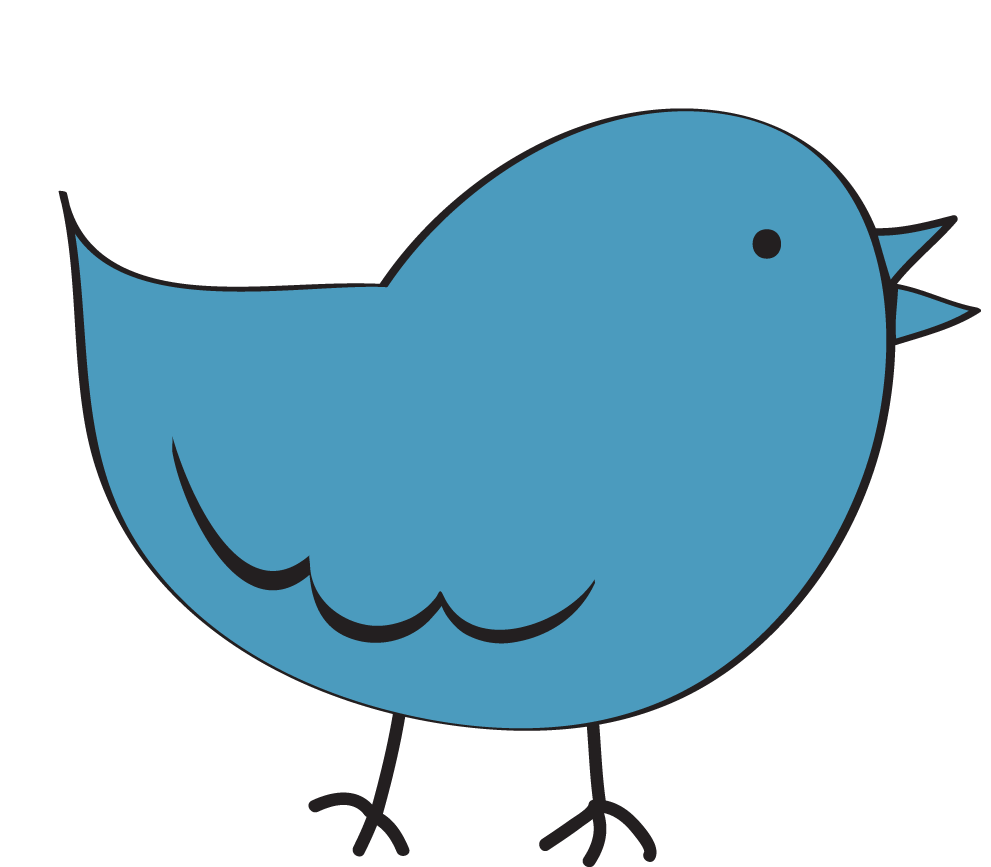 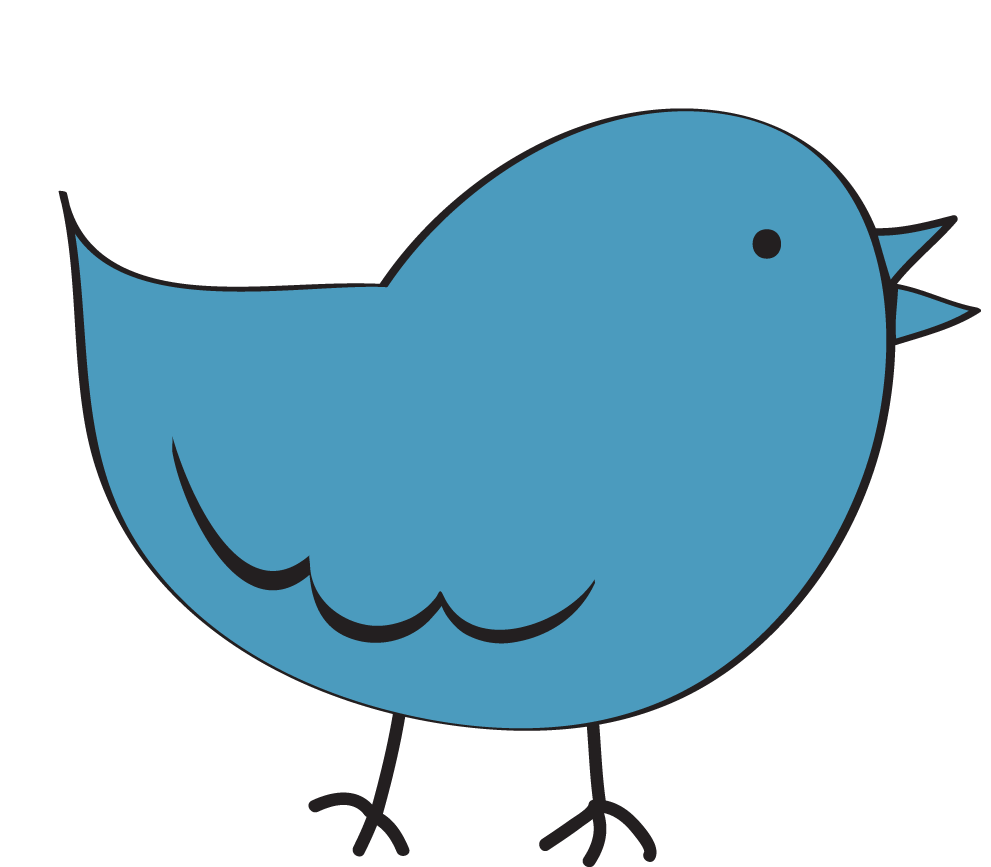 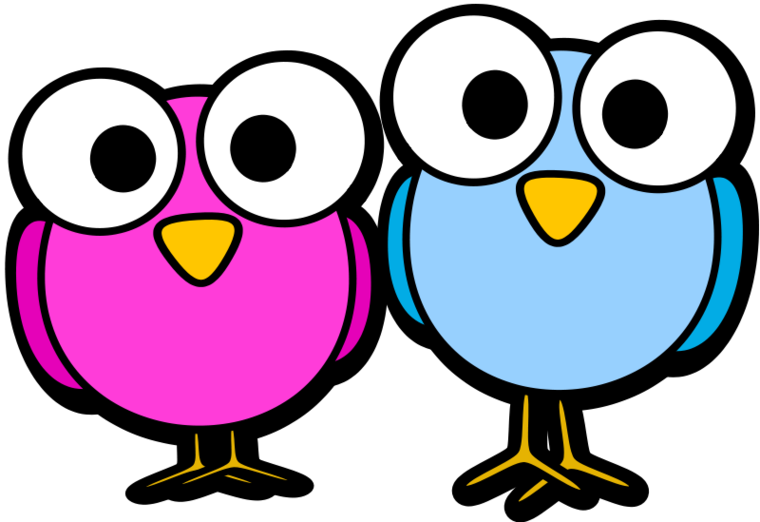 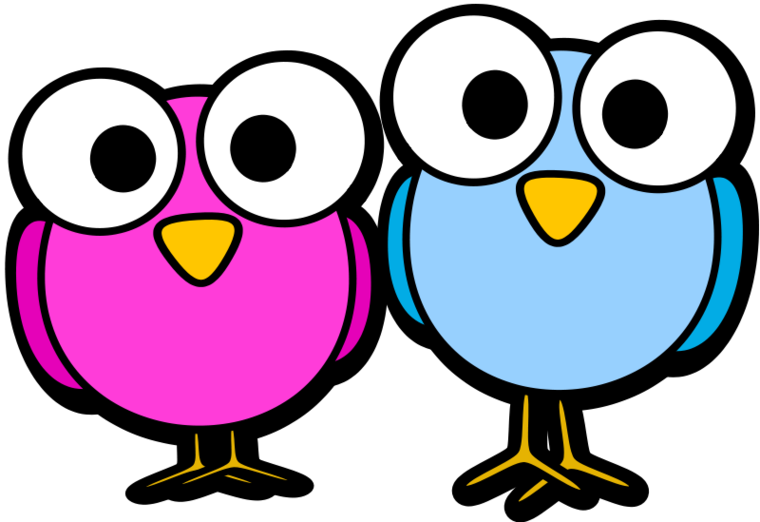 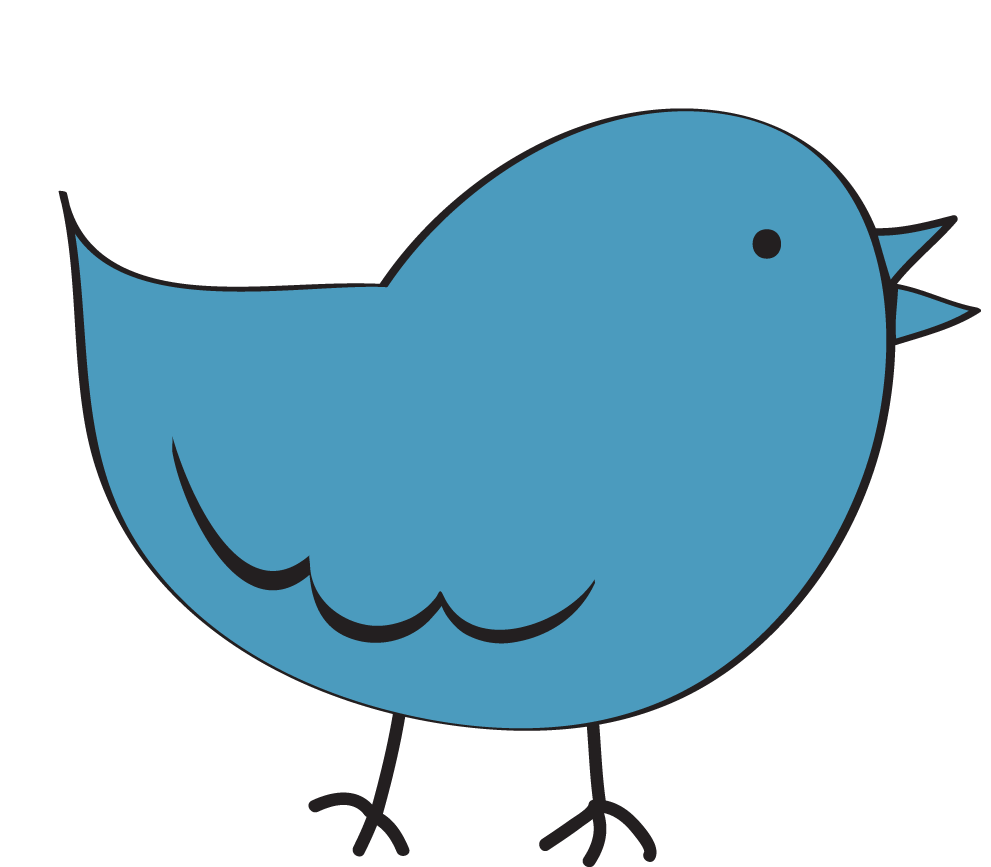 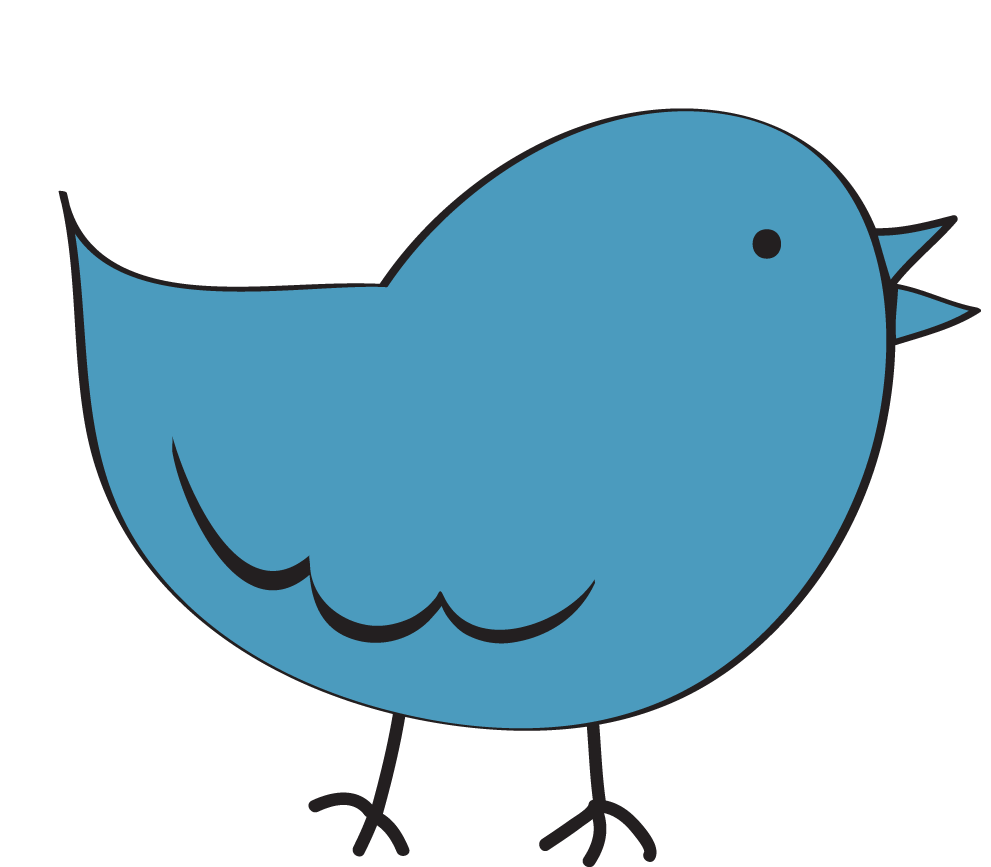 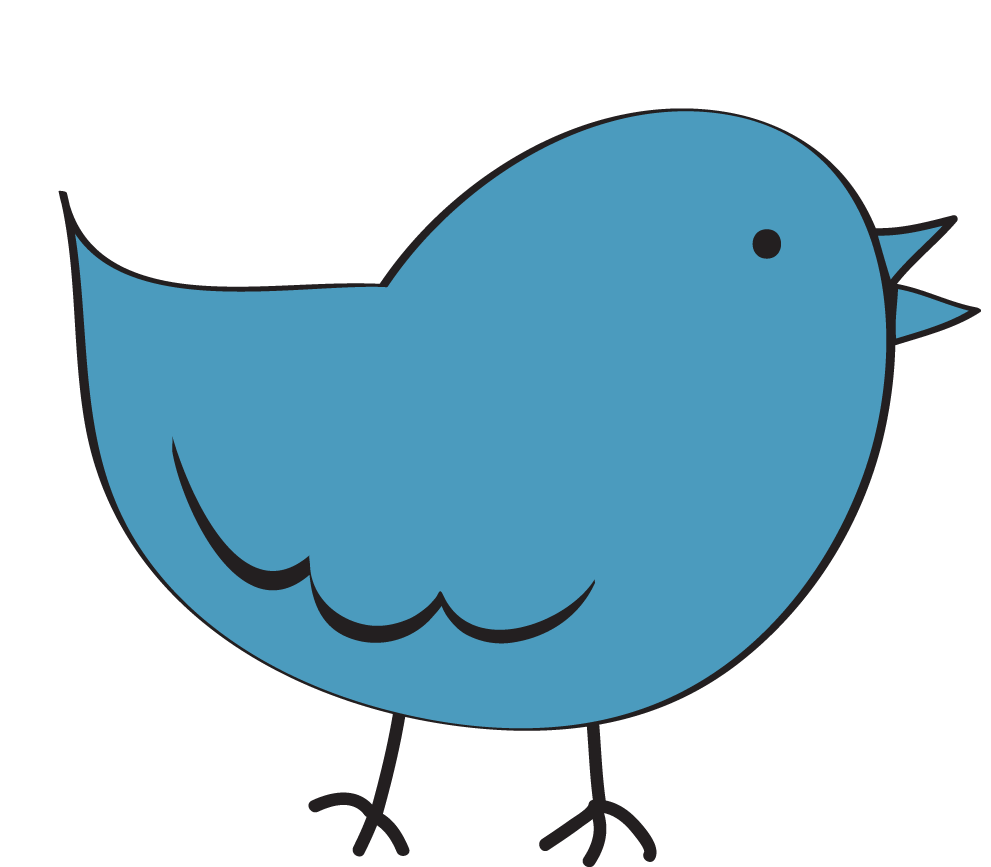 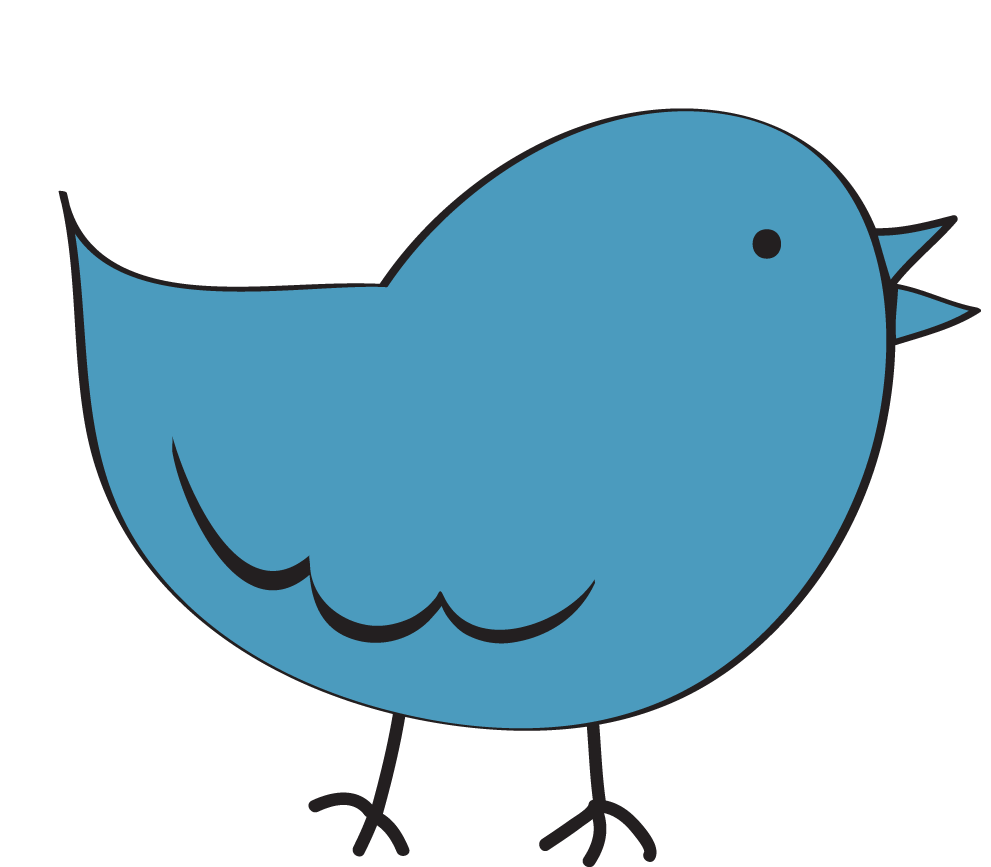 Sol	  Mi	    Sol-Sol    Mi
Sol	    Mi	    Sol-Sol    Mi